Tishk  International  University

  

FACULTY OF PHARMACY
Department of Pharmacognosy
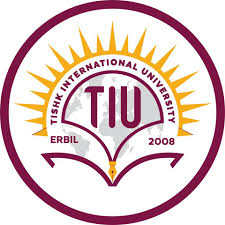 A R O M A t h e r a p y- part  4
Grade 4- Spring semester 
Dr.  Omji   Porwal
Today in the Western world, aromatherapy is commonly used both at home and in professionalpractices.
Westerners use essential oils for an array of purposes, including health, beauty, fragrance, home products, and spiritual and mental well-being.
 For a while, Western culture split the use of aromatic plants into two separate branches—medicinal and cosmetic.
In the 21st century, however, the growing use of cosmeceuticals (cosmetics with medicinal properties) and aroma peutics (scented products with potential therapeutic benefits) once again blurred the lines.

 As for other cultures, such a break never occurred. Traditional Chinese and Ayurvedic medical systems, for example, still use aromatherapy in both modalities. 

In a modern world grown increasingly complex and toxic, the ancient tradition of aromatherapy offers not only a link to the past but also a connection to the future of spiritual, physical, and mental health.
ESSENTIAL OILS, HYDROSOLS, AND FRAGRANCE OILS: WHAT’S THE DIFFERENCE
FAQ: ESSENTIAL OILS, HYDROSOLS, AND FRAGRANCE OILS: WHAT’S THE DIFFERENCE?

Essential oils, hydrosols, and fragrance oils are aromatics. Because they are derived in different ways and have different chemical properties, they are used for different purposes.

ESSENTIAL OILS are aromatic liquids derived from the various parts of a plant—from root to blossom to bark or berry. 

Depending on what part of the plant they come from, essential oils can have different properties and attributes. 

For example, cinnamon bark essential oil has a stronger scent than cinnamon leaf essential oil and is also roughly five times more expensive.
Essential oils are safe for use on the body, although they are typically so powerful, they need to be diluted with carrier oils (such as jojoba oil), to prevent side effects including photosensitization (a strong reaction to sunlight) or sensitization (an allergic-like reaction on the skin). 

While essential oils can be ingested, they are extremely potent and best used with the guidance of a trained practitioner.

Use essential oils for aromatherapy and for the recipes and projects in this book.
HYDROSOLS & FRAGRANCE OILS
HYDROSOLS (sometimes referred to as floral waters or flower waters) are the waters left behind from the process of distilling plant matter to extract essential oils.

 During the distillation process, manufacturers typicallyuse steam or water. 

The resulting products are the essential oils and the water, both of which have extracted parts of the plants’ essences. 

The essential oils contain the fat-soluble compounds while the hydrosols contain the water-soluble substances.

 Hydrosols have their own benefits, uses, and properties in aromatherapy, but they tend to be more fragile than essential oils, and therefore need to be kept in the refrigerator.
They also tend to be less concentrated in both scent and power. Because they are weaker, hydrosols are usually gentler than essential oils.
Therefore, hydrosols may work with someone in need of gentler therapies, such as infants or someone with a lot of chemical sensitivities.
 Chamomile hydrosol, for example, is an excellent popular remedy for teething babies.
FRAGRANCE OILS (also known as “perfume oils”) are artificial scents that use synthetic chemicals to mimic thenatural scents of essential oils.
 They are cheaper than essential oils and often used in candle and soap  as in cosmetic blends.
 Unfortunately, while fragrance oils may successfully replicate the scent of an essential oil, they do not have the other properties that make the essential oil so valuable. 
They are used only for fragrance and not in health care or cooking applications. Do not use fragrance oils for the projects in this book.
How essential oils are produced
Extracting essential oils from plants is not something that can be done easily as a DIY project.
 It’s one thing to infuse a pitcher of water with rose petals or a couple of slices of lemon and quite another to process the thousands of roses or lemons needed to produce the highly concentrated essential oil.
And even if the average DIY enthusiast had access to a lavender field or a citrus orchard, the machinery and manpower required is beyond the scope of an individual.
Essential oils are extracted using one of several basic methods. 
The two most common are steam distillation and CO2 extraction.
STEAM DISTILLATION
steam distillation is the most common method for extracting essential oils. 
Vast quantities of aromatic plants are loaded into a machine and tightly compacted.
 Steam is then forced through the plant “filter,” heating it up and releasing the oils as a gas. 
As the gas cools, it liquefies into oil and water, which is then separated. 
The fragrant water that’s left behind by this process is a hydrosol (see here) and is valued in its own right.
CO2 EXTRACTION
CO2 extraction is a process similar to steam distillation, but it uses carbon dioxide instead ofwater to extract the essential oil from the raw plant material. 
In this method, carbon dioxide is chilled to between 35 and 55 degrees Fahrenheit before being blasted through the plant material. 
What results is a pure essential oil that has not been even slightly altered by exposure to heat.
ENFLEURAGE & EXPRESSION
Enfleurage is an ancient French technique that involves extracting the fragrance of flowers by exposing them to the sun until the essential oils leach into a fixed oil or fat. 

At that point, a separation process ensues that purifies the oil to make it ready for sale.

Expression (aka “cold pressing”) is used mostly for extracting the essential oil from the peels of citrus fruit. 

In this method the fruit peels are pressed and then the oil is separated from the juice and pulp in a centrifuge. 

Expression is also the process used in winemaking and creating olive oil.
MACERATION
Maceration sounds like a process that would involve grinding or chewing-up herbs, but it isn’t plants are soaked in hot oil, which breaks down their cell walls to release the essential oils. 

The result is then filtered and bottled. 

The Egyptians used this method extensively in their perfume making
SOLVENT EXTRACTION
Solvent Extraction is used when flowers have too little volatile oil for other extraction methods. 
The essential oils are extracted with the help of chemical solvents such as methylene chloride, hexane, or benzene, and are called “absolutes.”
 Solvent extraction is an expensive, lab or intensive process that often involves several solvent treatments.
 Purists do not consider absolutes to be true essential oils due to the solvent that is left behind.
The end result of these processes is a bottle of essential oil that can be used alone or in combination as part of a DIY medicine chest, cosmetic case, and home-care cabinet .
In order to create a safe and effective collection of essential oils, choose the purest and best essential oils. 

Price isn’t always a determiner of quality.

Research the various essential oil manufacturers to determine the processes they use to create the essential oils, as well as the purity of their oils, before purchasing the essential oils you want to include in your personal aroma-therapy kit.
Thanks